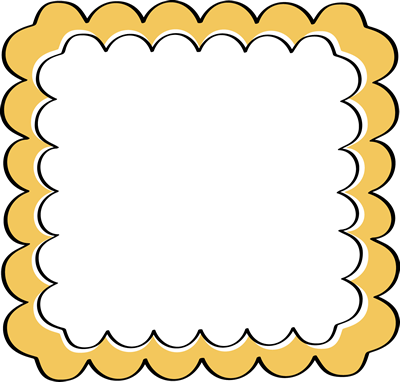 Determining Regional Climate
NGSS: Weather and Climate
MS-ESS2-6 
CCSS SL8.5
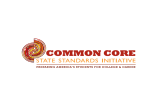 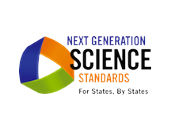 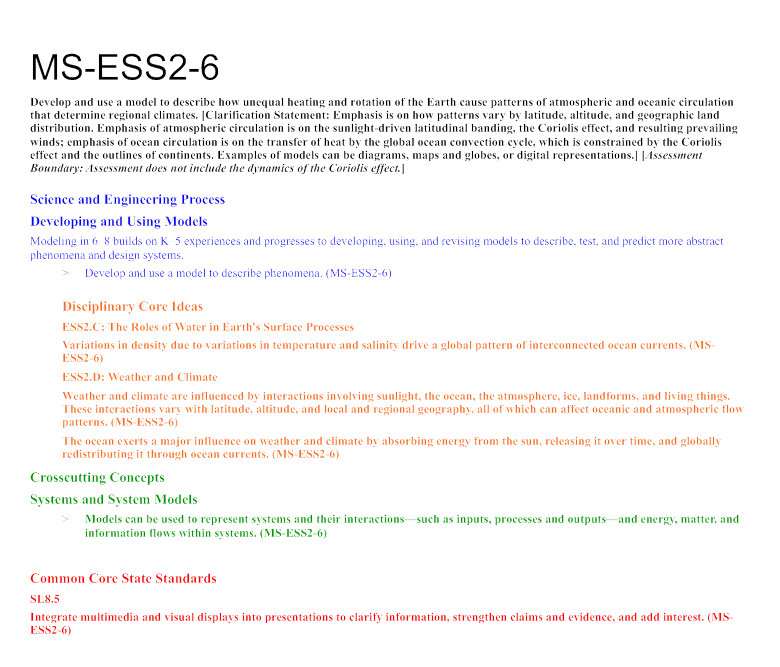 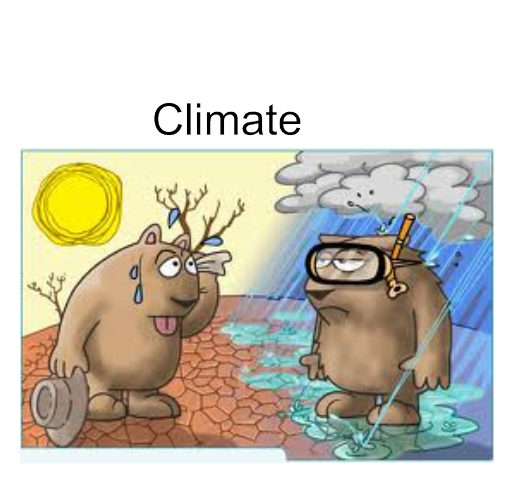 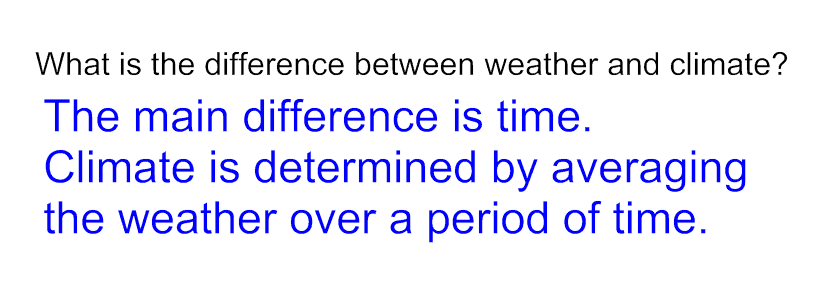 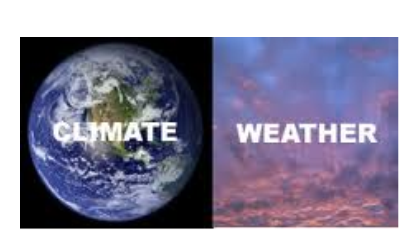 Climate is what we expect, weather is what we get.
Factors that affect the climate include:
 Latitude
 Topography
 Location of Lakes and Oceans
 Amount of Moisture 
 Global Wind Patterns
 Ocean Currents
 Location of Air Masses
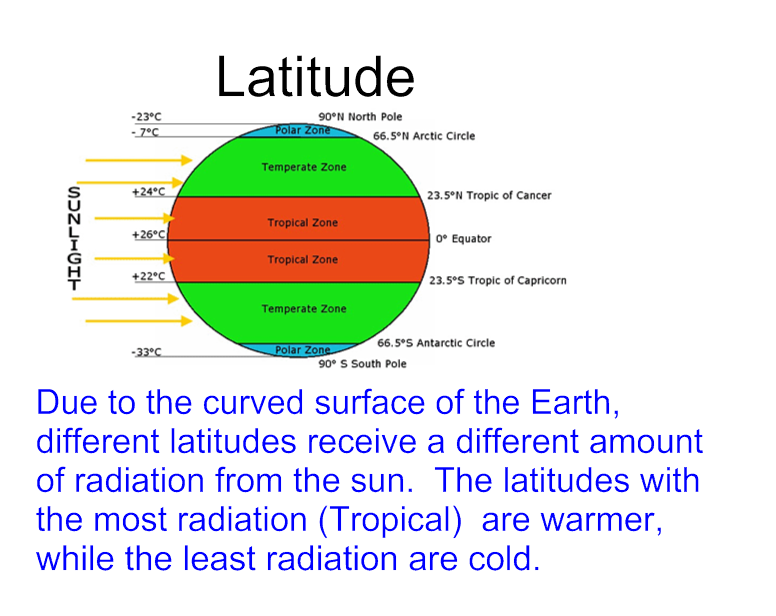 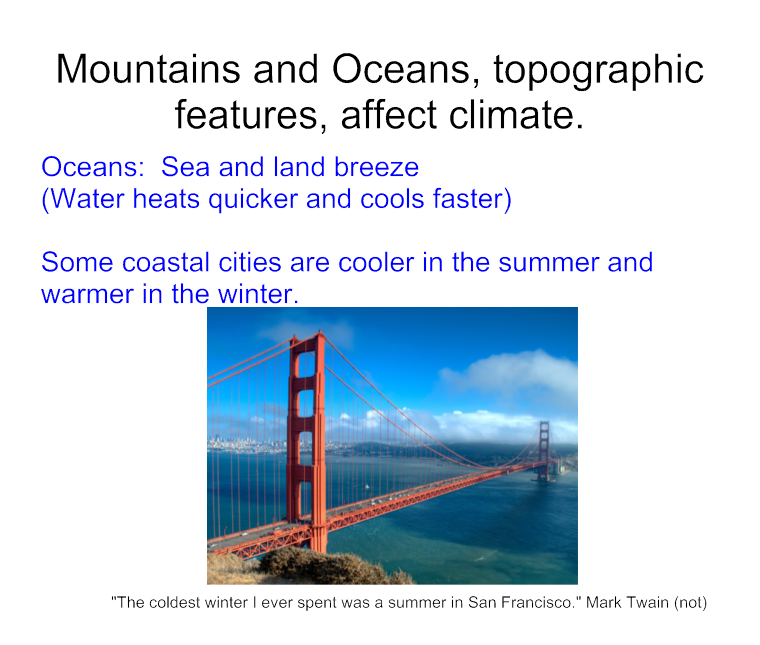 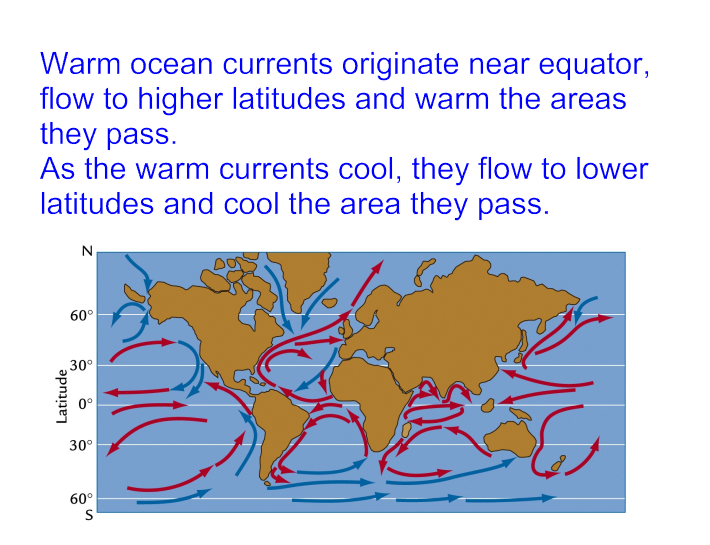 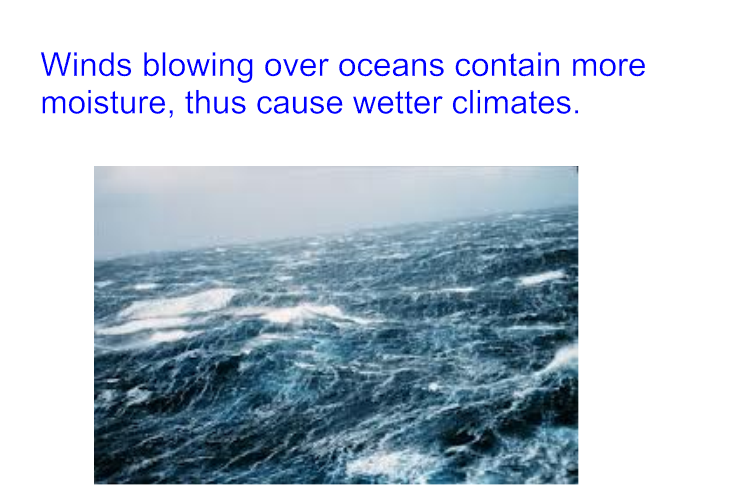 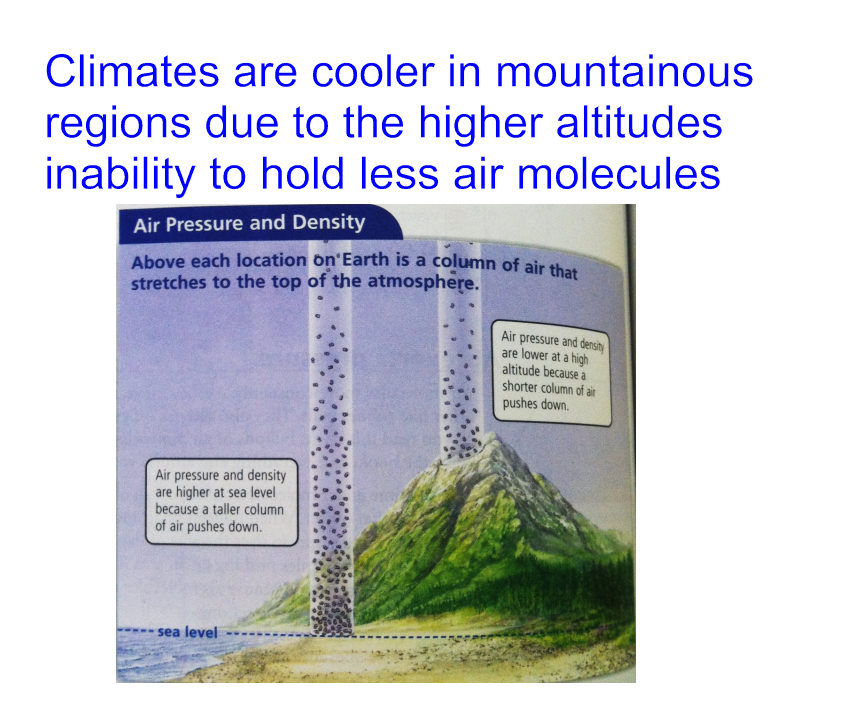 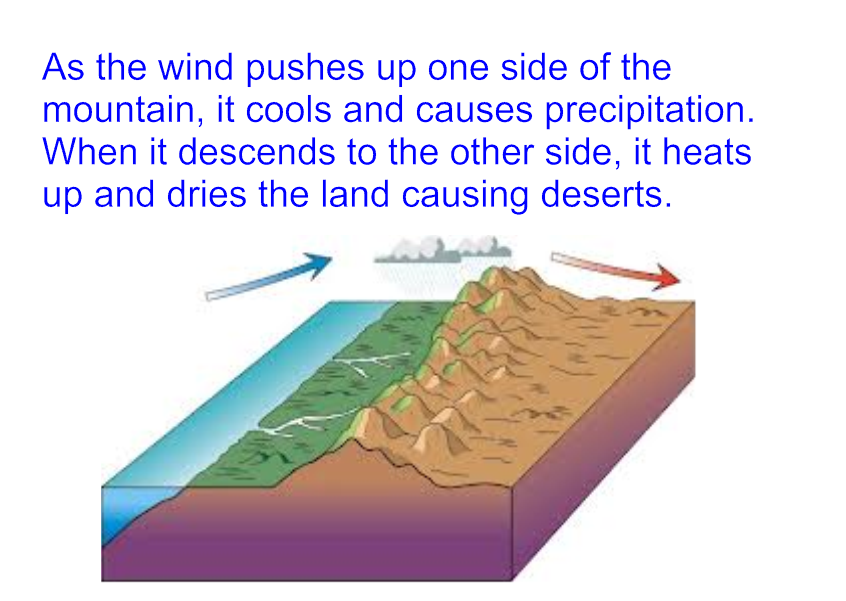 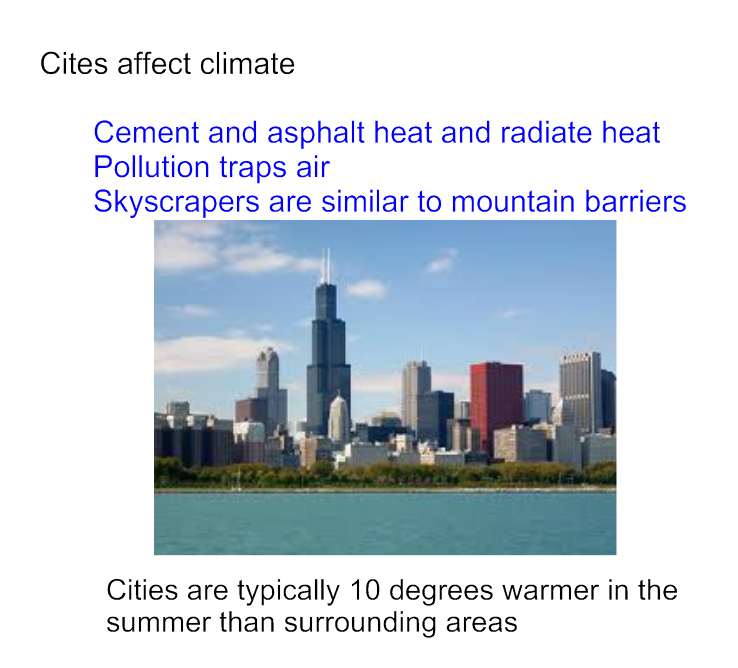 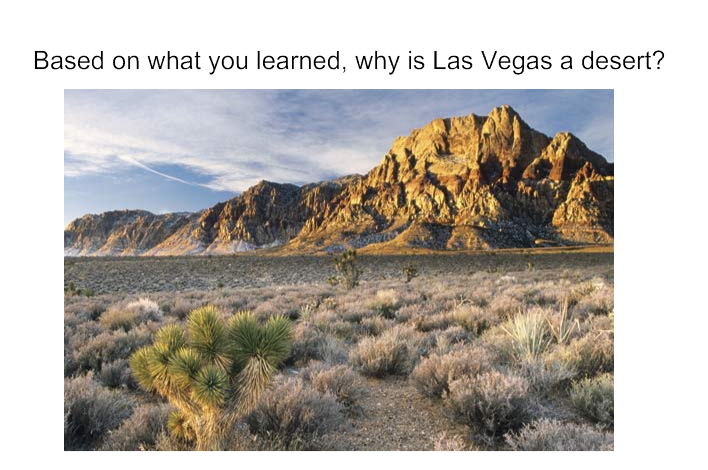 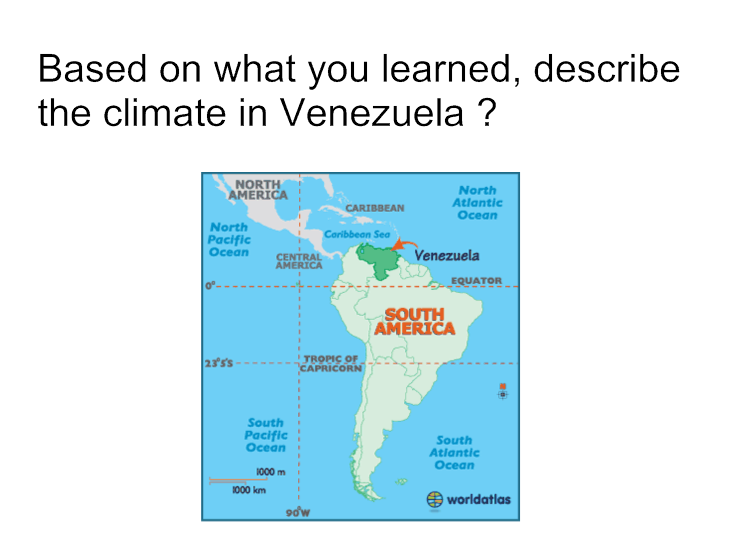 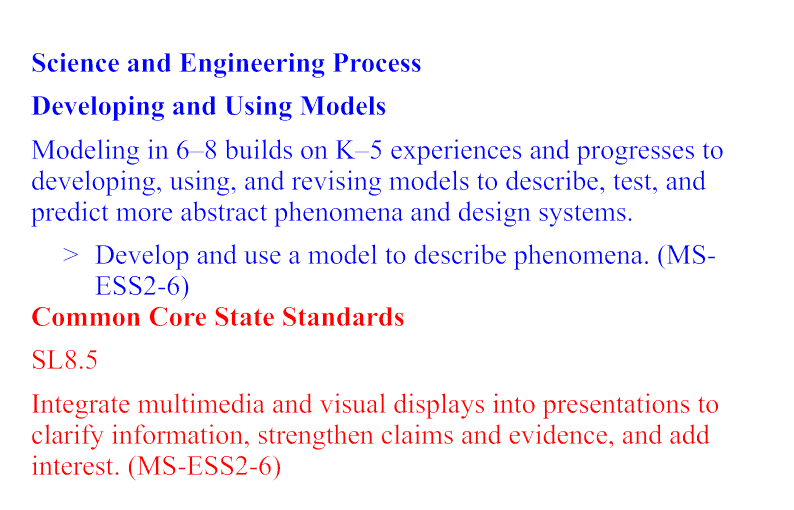 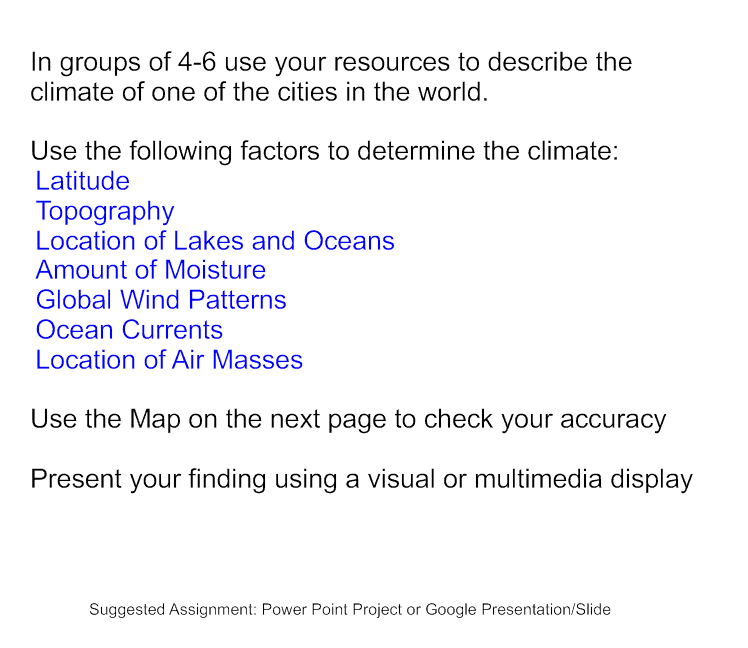 In groups of 4-6 use credible online resources to describe the climate of one of the cities listed below, and then create a Power Point or Google Presentation.  Your presentation should include the following:
Name of city and location in the world (country and continent...)
Climate (see attached map) - Make a claim
Information about this particular type of climate that supports the claim.  Must be based on the "Factors that Affect Climate."
Evidence to support the information (maps, data tables, graphs...)
Interesting facts about the climate of this city (at least 2) 


Chicago, Illinois US					Barcelona, Spain
Karakoram Himalaya, China				Dhaka, Bangladesh		
Miami, Florida US					Soule, Korea
Kabul, Afghanistan					Lisbon, Portugal		
Central Sahara, North Africa				Bouvet Island, Norway
Las Vegas, Nevada US					Gandom-e Beryan, Dasht-e Lut, Iran
Rio de Janerio, Brazil					Berlin, Germany	
Summit Camp, Greenland				Viña del Mar, Chile
Adelaide, South Australia 				Oymyako, Russian Siberia
Mumbai, India					Mexico City, Mexico
Vostok Station, Antarctica				Yukon Territory, Alaska US
Lima, Peru						Cape Town, South Africa
Ho Chi Minh City, Vietnam				San Diego, California US
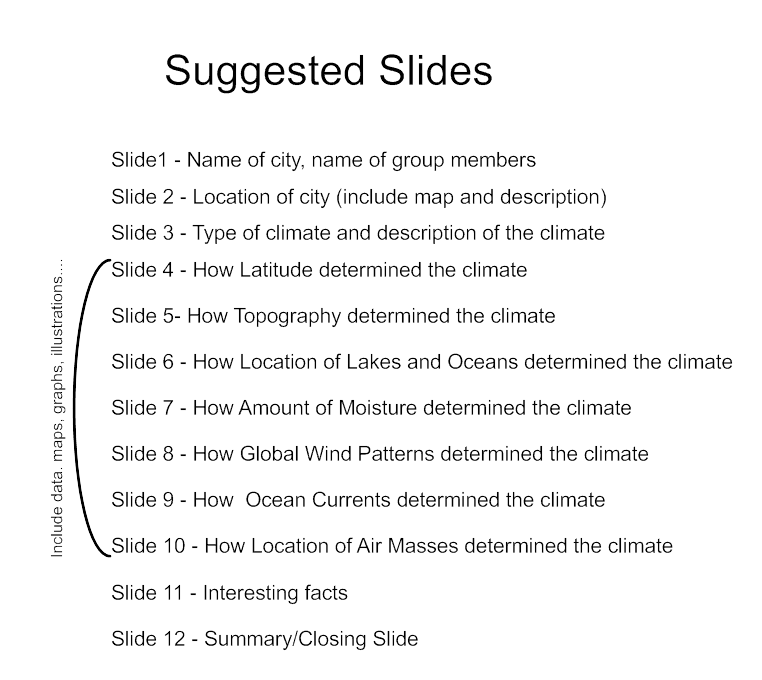 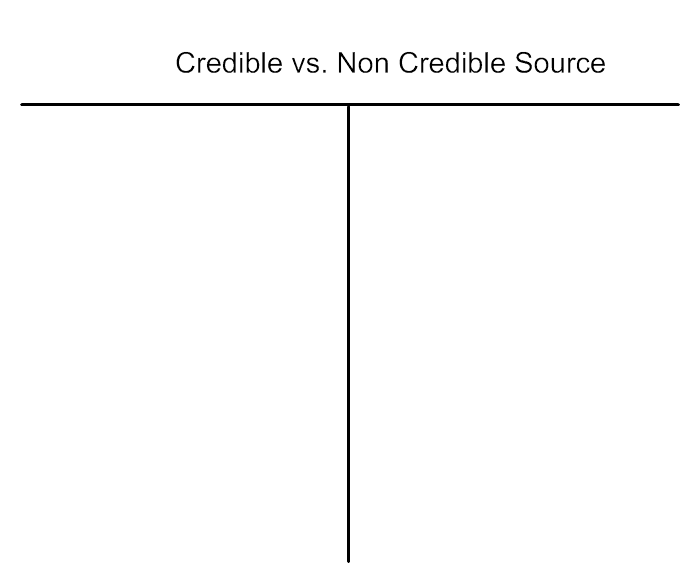 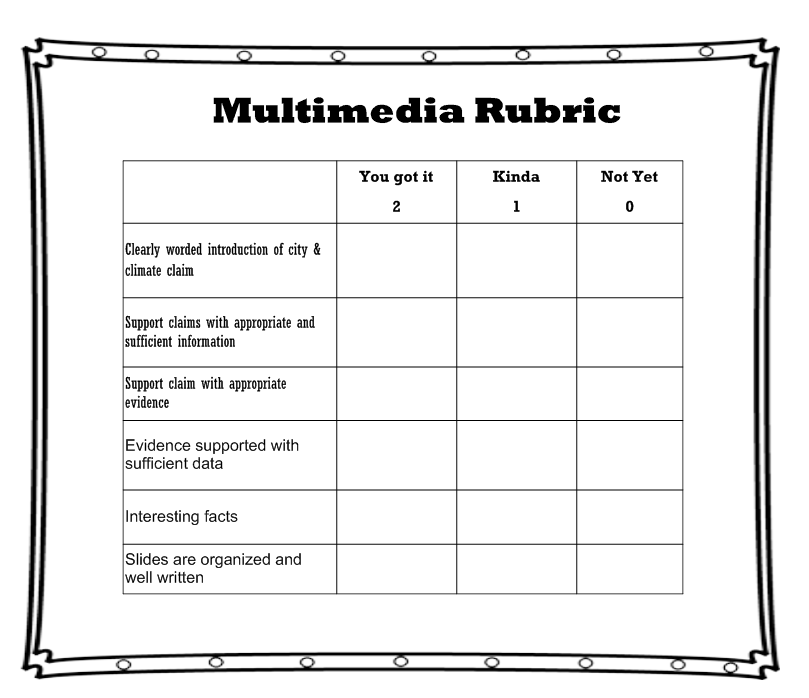 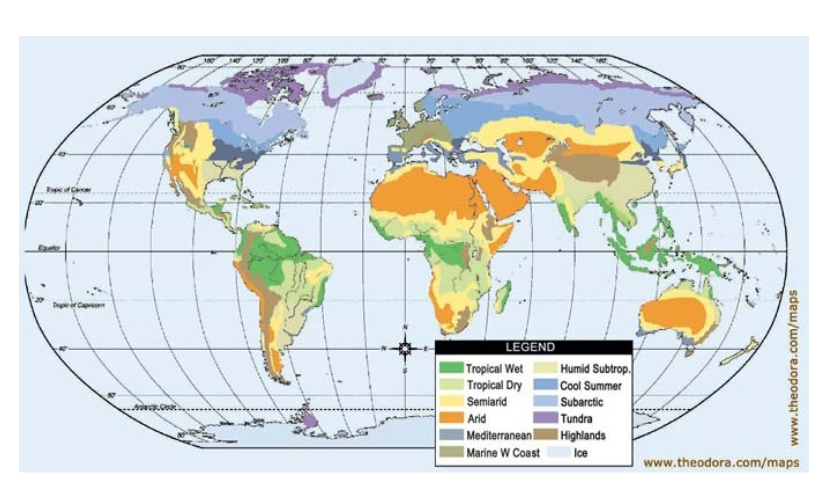 What is the difference between Maritime and Continental climates with regard to ocean currents?

Explain how interaction between ocean and atmosphere influence global and regional climates.
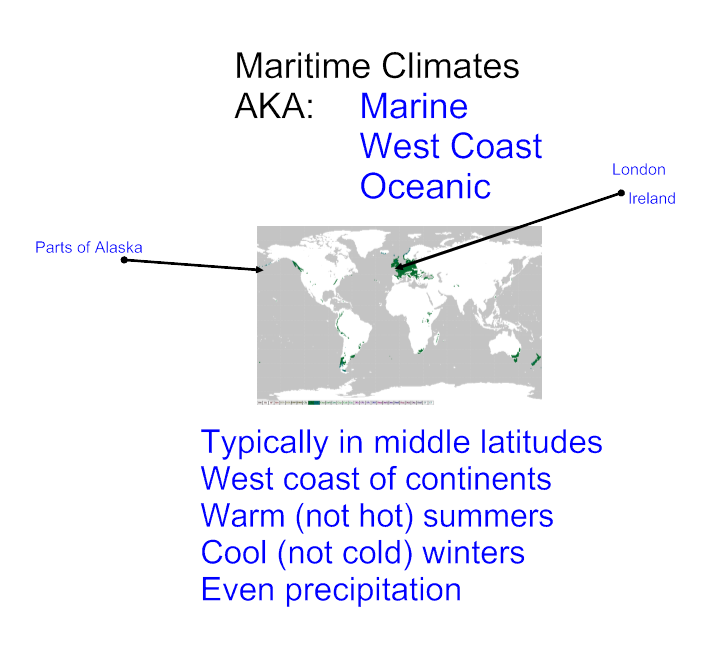 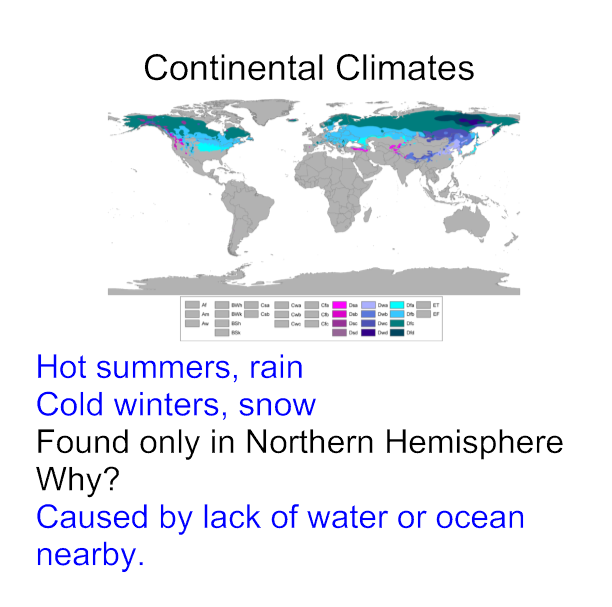 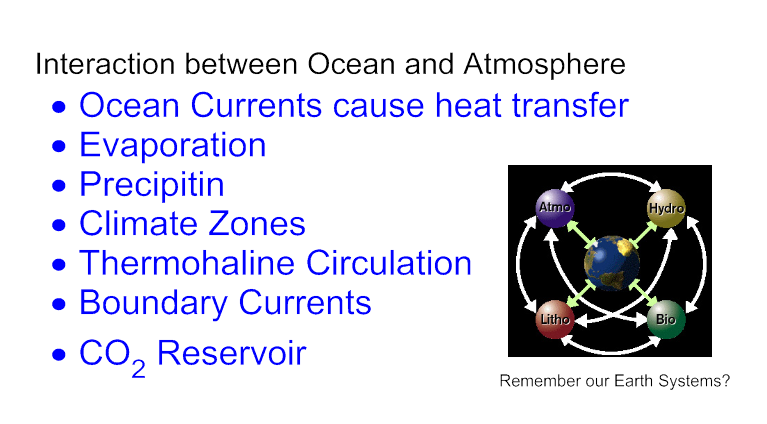 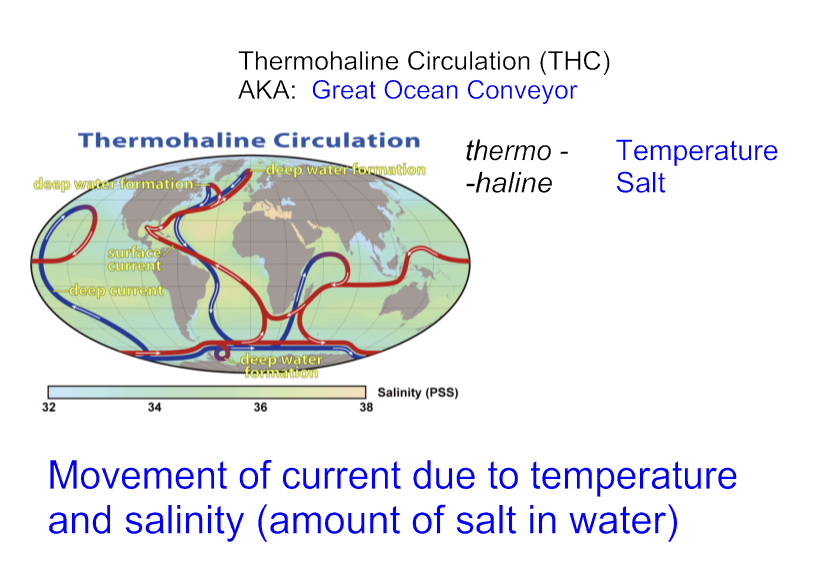 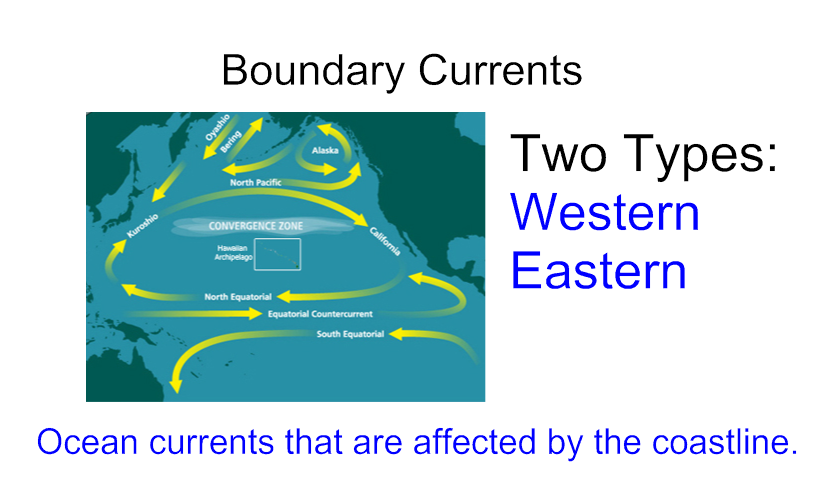 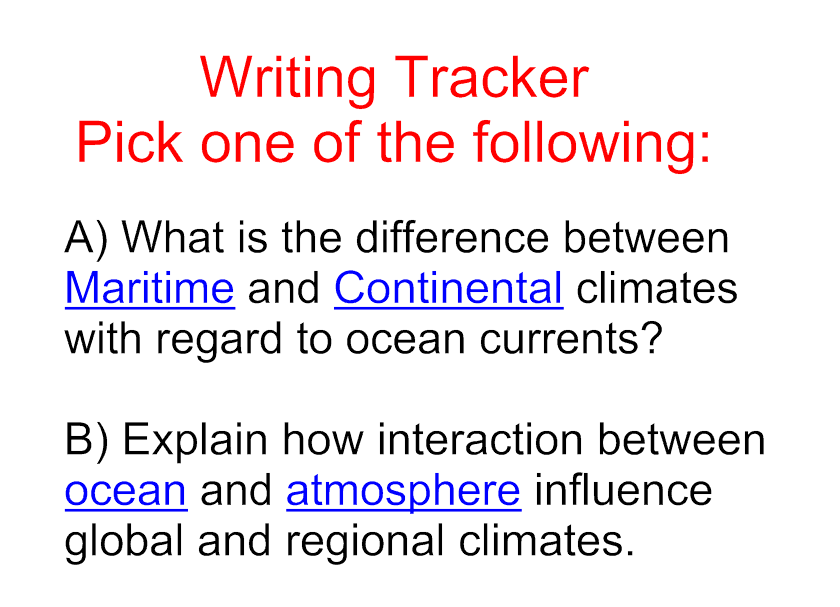 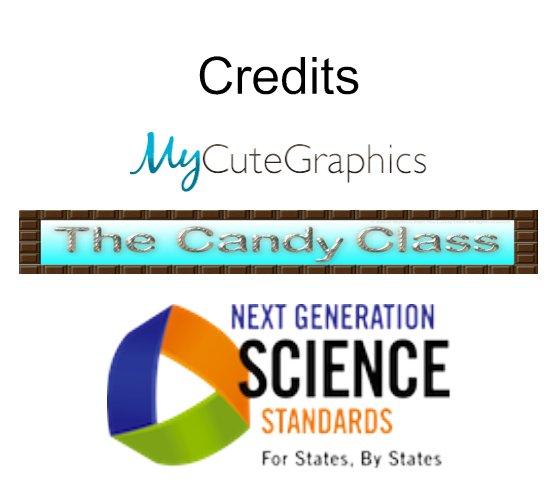